Les Français et les investissements en faveur de la relance et de l’économie locale
Sondage Ifop pour l’Union Financière de France
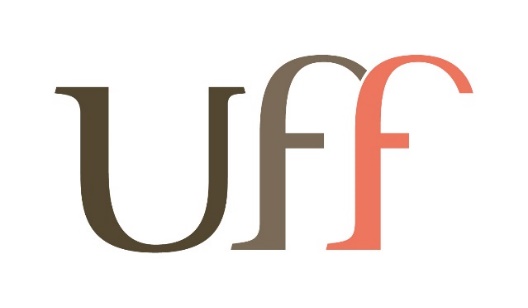 N° 118672
Contacts Ifop : 
Frédéric Dabi/ Marion Chasles-Parot / Lisa Roure
Département Opinion et Stratégies d’Entreprise
01 45 84 14 44
prenom.nom@ifop.com
Janvier 2022
Sommaire
1 -	La méthodologie

2 -	Les résultats de l’étude
	
A	–	Les fonds « Label Relance »
B	–	L’investissement en faveur de  l’économie locale
C	–	Le sujet de la relance dans l’actualité politique
1
La méthodologie
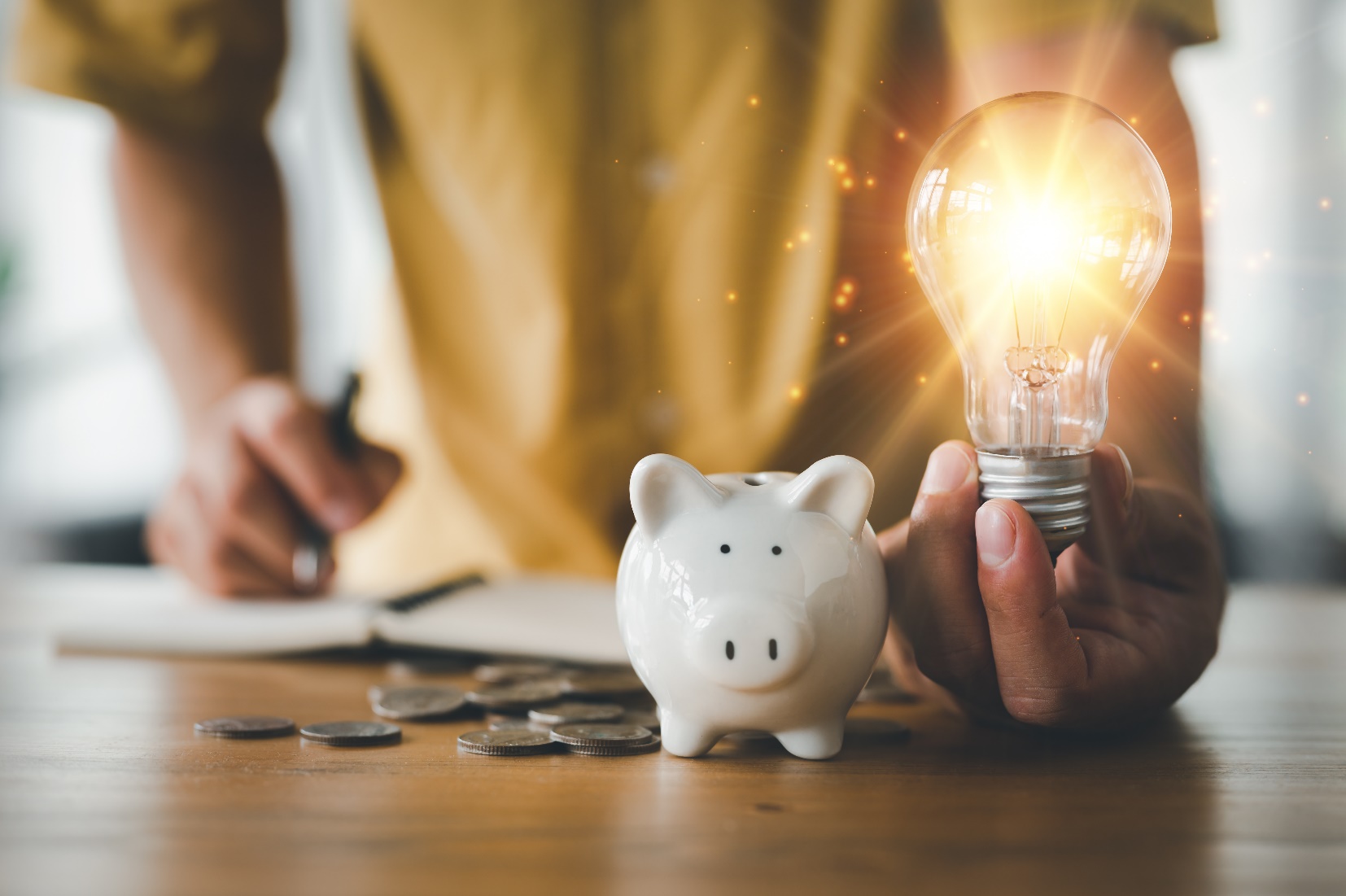 La méthodologie
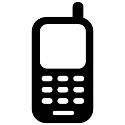 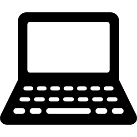 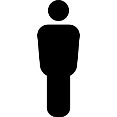 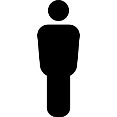 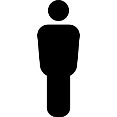 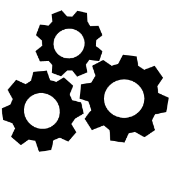 2
Les résultats de l’étude
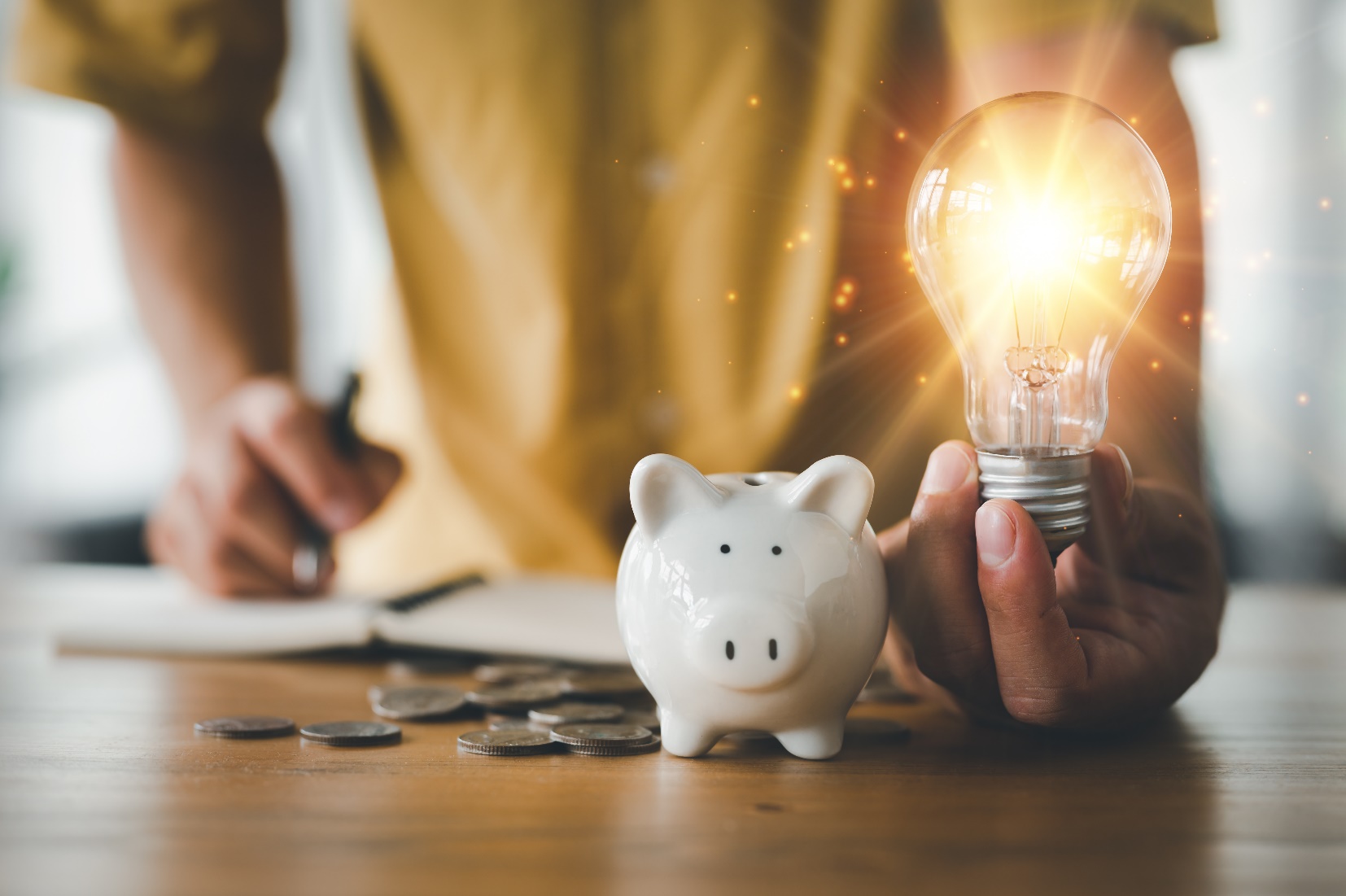 A
Les fonds « Label Relance »
La connaissance de la destination de ses placements d'argent sur un compte/produit d'épargne
QUESTION :	Lorsque vous placez de l’argent sur un compte ou un produit d’épargne, savez-vous à quels financements est consacré votre argent ?
▲ 25-34 ans : 46%
Produits d’épargne possédés 

▲  Investissement en Bourse, Compte titre, PEA, OPC,  SICAV : 55%
▲ Plan d’épargne salariale ou de retraite complémentaire, PERCO, PEE : 53%
Montant global du patrimoine du foyer
La notoriété des fonds "Label Relance"
QUESTION :	Avez-vous déjà entendu parler des fonds « Label Relance » ?
En ont entendu parler
16%
▲ Moins de 35 ans : 26%
▲ Patrimoine global d’un montant de 400 000 € et plus : 29%
▲ Diplôme supérieur / Catégorie aisée (plus de 2500 € ):  23%
La définition attribuée aux fonds "Label Relance"
QUESTION :	Et diriez-vous que ces fonds « Label Relance » sont… ?
Base : A ceux qui en ont entendu parler, soit 16% de l’échantillon
Le sentiment d’information sur les fonds "Label Relance"
Remise à niveau : Depuis le mois d’octobre 2020, l’État a mis en place les fonds du « Label Relance ». Ces fonds s’engagent à mobiliser rapidement des ressources nouvelles pour soutenir les fonds propres et quasi-fonds propres des entreprises, et notamment des entreprises françaises et européennes, cotées ou non.
QUESTION :	Aujourd’hui, avez-vous le sentiment d’être très bien informé(e), assez bien informé(e), assez mal informé(e) ou très mal informé(e) sur les fonds « Label Relance » ?
Sont bien informé(e)
10%
▲ Moins de 35 ans : 19%
Montant global du patrimoine du foyer
Sont mal informé(e)
76%
Les moyens d'information sur les fonds "Label Relance"
QUESTION :	Comment avez-vous entendu parler de ces fonds « Label Relance » ?
Base : À ceux qui ont entendu parler du Label Relance mis en place par l’État, soit 16% de l’échantillon
TOTAL par un conseiller : 28%
Les résultats sont supérieurs à 100, en raison de plusieurs réponses possibles
L’expérience de placements d'argent depuis le début de la crise sanitaire
QUESTION :	Avez-vous déjà placé de l’argent sur des placements depuis le début de la crise sanitaire ?
Ont placé de l’argent depuis le début de la crise sanitaire
29%
▲ Hommes : 35%
▲ Patrimoine global d’un montant de 400 000 € et plus : 57%
Produits d’épargne possédés
▲ Investissement en Bourse, Compte titre, PEA, OPC,  SICAV : 57%
▲ Plan d’épargne salariale ou de retraite complémentaire, PERCO, PEE : 55%
Niveau de vie
La part des fonds "Label Relance" dans les placements d'argent
QUESTION :	Et ces placements étaient-ils destinés à des fonds « Label Relance » ?
Base : A ceux qui ont déjà placé de l’argent sur des placements depuis le début de la crise sanitaire, soit 29% de l’échantillon
Ils étaient destinés à des fonds « Label Relance »
16%
▲ Moins de 35 ans : 32%
Les types de fonds privilégiés
QUESTION :	Et quel(s) type(s) de fonds avez-vous privilégié ?
Base : A ceux dont les placements n’étaient pas destinés à des fonds « Label Relance », soit 19% de l’échantillon
▲ Retraité : 37%
▲ Catégorie modeste (900 à 1300€) : 39%
▲ Homme : 36%
▲ CSP +: 37%
▲ Moins de 35 ans : 34%
Les répondants citent principalement les livrets d’épargne (livret A, assurance vie, PEL)
Les résultats sont supérieurs à 100, en raison de plusieurs réponses possibles
Les thématiques encourageant l'investissement des fonds "Label Relance"
QUESTION :	Parmi ces thématiques pouvant être soutenues par l’investissement des fonds « Label Relance », lesquelles vous inciteraient le plus à faire un placement de ce type ?
Base : A ceux ayant placé de l’argent dans des fonds « Label Relance », soit 5% de l’échantillon
Economie
Emploi
Les résultats sont supérieurs à 100, en raison de deux réponses possibles
B
L’investissement en faveur de 
l’économie locale
L'intention d'épargner et d'investir de l'argent en faveur de l'économie locale
Remise à niveau : L’investissement en faveur de la reprise économique peut également être orienté vers le soutien de l’économie locale et des territoires.
QUESTION :	Vous personnellement, en vue d’une diversification de votre épargne, seriez-vous prêt à épargner et investir votre argent en faveur de l’économie locale ?
L’ont déjà fait ou envisagent de le faire
23%
▲ Moins de 35 ans : 34%
▲ Investissement en Bourse, Compte titre, PEA, Fonds, OPC, SICAV : 43%
▲ CSP + : 37%
▲ Catégorie aisée (plus de 2500 €) : 33%
Montant global du patrimoine du foyer
L'intention d'épargner et d'investir pour l'économie locale dans les 12 prochains mois
QUESTION :	Envisagez-vous de le faire dans les 12 prochains mois ?
Base : A ceux qui envisagent de placer de l’argent pour l’économie locale, soit 17% de l’échantillon
La propension à réaliser des investissements "plus risqués" pour soutenir la relance économique et les entreprises de son territoire
QUESTION :	Accepteriez-vous de faire des investissements plus risqués pour soutenir la relance économique et les entreprises de votre territoire ?
L’accepteraient
16%
▲ Moins de 35 ans : 24%
▲ Investissement en Bourse, Compte titre, PEA, OPC, SICAV : 31%
▲ CSP+ : 26%
▲ Diplôme supérieur : 24%
Montant global du patrimoine du foyer
Ne l’accepteraient pas
73%
L'importance accordée à l’investissement de l’épargne en faveur de la relance et de l'économie locale
QUESTION :	Pour vous, est-il très important, plutôt important, plutôt pas important ou pas important du tout que votre épargne soit investie en faveur de la relance et de l’économie locale ?
C’est important
47%
▲ Possède au moins un produit d’épargne : 52% 
▲ Patrimoine global de 400 000 € et plus : 71%
▲ CSP + / Diplôme supérieur : 59%
Niveau de vie
Ce n’est pas important
33%
Le besoin de conseils sur les produits d'épargne et les investissements en faveur de la relance et de l'économie locale
QUESTION :	Aimeriez-vous être conseillé sur des produits d’épargne et des investissements en faveur de la relance et de l’économie locale ?
Aimeraient être conseillés
34%
▲ Moins de 35 ans : 45%
Niveau de vie
N’aimeraient pas
51%
C
Le sujet de la relance dans l’actualité politique
L'adhésion à ce que l'investissement du grand public en soutien à l'économie française devienne un sujet majeur à l'approche de l'élection présidentielle
QUESTION :	Dans la perspective de la prochaine élection présidentielle, souhaiteriez-vous que le soutien à l’économie française, par l’investissement du grand public, soit un axe mis en avant ?
Le souhaitent
46%
▲ Partisan Majorité présidentielle : 67%
▲ Patrimoine global de 400 000 € et plus : 73%
▲ Catégorie aisée  (plus de 2500 €) : 66%
Ne le souhaitent pas
31%
La raison principale de vouloir valoriser les fonds "Label Relance" et la relance de l'économie par l'investissement du grand public
QUESTION :	Et pour quelle raison souhaiteriez-vous que la question des fonds « Label Relance » et de la relance de l’économie par l’investissement du grand public soit mis en avant ? Est-ce avant tout parce que… ?
Base : A ceux qui souhaitent que le soutien à l’économie française, par l’investissement du grand public, soit un axe mis en avant, soit 46% de l’échantillon
Synthèse (1)
Une notoriété faible des fonds « Label Relance »… justifiée en partie par un recours minime à ces placements

Seuls 37% des Français connaissent la destination de leurs placements d’argent sur un compte ou un produit d’épargne. En réalité, ce sont particulièrement ceux qui possèdent des produits d’épargne moins populaires, tels que l’Investissement en Bourse, le Compte titre, PEA, OPC,  SICAV (55%) et le Plan d’épargne salariale ou de retraite complémentaire, PERCO, PEE (53%), qui le savent. 

Les fonds Label Relance sont très faiblement connus du grand public : 16% en ont déjà entendu parler, et la plupart ne savent pas précisément de quoi il s’agit (11%). D’ailleurs, beaucoup se méprennent dans la définition associée au label, de telle sorte qu’à peine 6 connaisseurs sur 10 choisissent la définition la plus appropriée (57%) à savoir Un Label du Ministère de l’Economie identifiant les fonds/les placements qui contribuent à diriger l’épargne des Français vers le financement des entreprises françaises notamment.

Assez logiquement, une très large part des Français se sentent mal informés (76%), voire très mal informés (57%) sur les fonds Label Relance. Il est intéressant d’observer, une fois n’est pas coutume s’agissant d’une question de notoriété, que les moins de 35 ans semblent plus au fait que leurs aînés : 26% ont déjà entendu parler des fonds Label Relance et 19% se sentent informés (vs 10% des sondés). Les personnes ayant avec un patrimoine global du foyer de 400 000 € et plus (29%), les diplômés du supérieur (23%) et ceux appartenant à la catégorie aisée (23%) sont aussi plus connaisseurs.

Les sources d’informations sont variées et c’est ainsi tout autant par leurs recherches personnelles (publicité, recherches web, réseaux sociaux) (33%) que par leur conseiller (bancaire ou en gestion de patrimoine) (28%) ou leur entourage (27%) que les Français ont entendu parler de ces fonds.

1/3 des Français ont placé de l’argent depuis le début de la crise sanitaire (29%) et notamment ceux bénéficiant d’un niveau de vie élevé - 37% des classes moyenne et supérieure (1900 à 2500 €), 46% de la catégorie aisée (plus de 2500€) - et ceux disposant de produits d’épargne moins populaires.
Synthèse (2)
La part des fonds Label Relance dans les placements réalisés depuis le début de la crise sanitaire, est minime (16%) par rapport à d’autres fonds, mais il est intéressant de souligner encore une fois que ce sont les jeunes de moins de 35 ans qui en ont fait le plus l’expérience (32%). Le choix de placer son argent dans un Label Relance est motivé 
Principalement par des raisons prédominantes liées à l’économie et l’emploi : la relance et le soutien à l’économie et aux entreprises locales (28%), la lutte contre le chômage et la précarité (27%), la compétitivité de l’économie française (24%) ;
Dans un second temps par des moteurs plus sociétaux (égalité homme-femme, bien-être, etc.)

L’investissement en faveur de l’économie locale semble encore assez éloigné des préoccupations des Français, et en particulier des plus modestes

47% des Français jugent important que leur épargne soit investie en faveur de la relance et de l’économie locale, notamment 71% de ceux qui ont un patrimoine de 400 000 € et plus, et respectivement 54% et 67% des catégories moyenne supérieure et aisée. Néanmoins, dans les faits, plus de la moitié des sondés (55%) ne semblent pas encore convaincus par l’idée d’épargner et d’investir leur propre argent pour soutenir l’économie locale, 33% qui n’envisageant ni de le faire, ni de se renseigner. Alors, assez logiquement lorsque l’on demande aux interviewés s’ils seraient prêts à réaliser des investissements « plus risqués » pour soutenir la relance économique et les entreprises de leur territoire, seuls 16% répondent par la positive (24% des moins de 35 ans).

De plus, la propension à investir en faveur de l’économie locale semble être l’apanage d’un profil de Français particulièrement aisé. En effet, les personnes interrogées qui ont le plus investi leur argent en faveur de l’économie locale ou qui l’envisagent le plus (23% dont 6% qui l’ont déjà fait et 17% qui l’envisagent) sont - outre les moins de 35 ans (34%) - les CSP + (37%), ceux appartenant à la catégorie aisée (33%) et ceux disposant d’Investissement en Bourse, Compte titre, PEA, OPC,  SICAV (43%).

En conséquence de quoi, les informations sur des produits d’épargne et investissement en faveur de la relance et de l’économie locale suscitent peu d’engouement (34% seraient intéressés même si les moins de 35 ans témoignent d’un intérêt un peu plus vif, 45%).
Synthèse  (3)
Dans la perspective de l’élection présidentielle, la valorisation du thème de l’investissement du grand public au profit de la relance de l’économie française divise les Français

Dans ce contexte, à peine la moitié des sondés souhaiterait que l'investissement du grand public en soutien à l'économie française soit un axe mis en avant dans la perspective de l’élection présidentielle (46%). Le plus souvent, ces derniers invoquent une motivation à caractère sociétal, à savoir le fait qu’il s’agit d’un acte citoyen pour soutenir les entreprises et les territoires, en particulier dans un contexte de crise sanitaire (43%). Les items évoquant des motivations plus personnelles sont mentionnés dans un second temps :
25% estiment que c’est un moyen de faire fructifier son épargne de manière utile 
20% estiment que ces fonds permettent de mieux flécher l’épargne et d’y donner du sens  


De façon générale, l’investissement en faveur de l’économie locale revêt pour les Français les plus aisés et les plus jeunes un caractère important, les autres considérant probablement ce sujet comme secondaire en raison de capacités d’épargne plus faibles ou d’une sensibilité à l’intérêt collectif, voire une fibre citoyenne, moins développée.